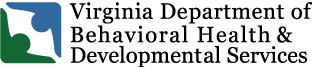 SepsisRisk Awareness Tool (RAT)
Presented by:     
The Virginia Department of Behavioral Health and Developmental Services 
 The Office of Integrated Health
Health Supports Network
1
2
Who benefits from this training?
Objectives
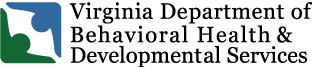 1.  State the definition of sepsis.
2.  State (3) risk factors for sepsis.
3.  Identify (4) signs and symptoms of sepsis.
4.  Name a test used by physicians to 
diagnose sepsis.
5.  State (2) complications from sepsis.
6.  State why reporting change is important.
7.  Identify (3) measures to prevent sepsis.
Terms and definitions
Bacteremia-infection in the bloodstream
Electrolytes-are minerals in the body that have an electric
UTI- refers to a urinary tract infection.
Dialysis- A process where a machine performs the normal function of the kidneys by filtering harmful wastes, salt, and excess water from the blood.
Ventilator-A machine that supports breathing.
Septicemia- infection enters the bloodstream, another term for sepsis
Organ failure- when organs cannot perform their function and other parts of the body are affected.
4
What is sepsis?
Sepsis occurs when there is untreated infection present in the body.  The extreme reaction can  be life threatening.  Infections that are often at the root of the cause are UTI’s, pressure injuries, respiratory infections (pneumonia).  Medical conditions that complicate sepsis further are chronic kidney disease, cancer, diabetes, lung disease, cirrhosis, and HIV (Mayo Clinic, 2018).
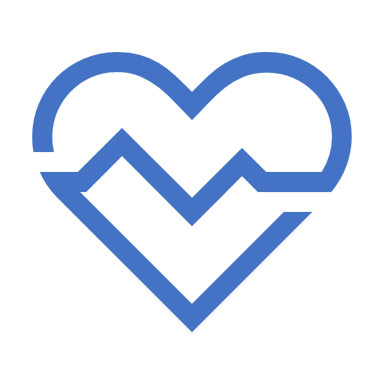 According to the CDC, 1.7 million adults in the U.S. each year develop sepsis. 
270,000 people die each year from sepsis
1 out of 3 people who die in the hospital have sepsis

(CDC, 2020)
5
Signs and Symptoms
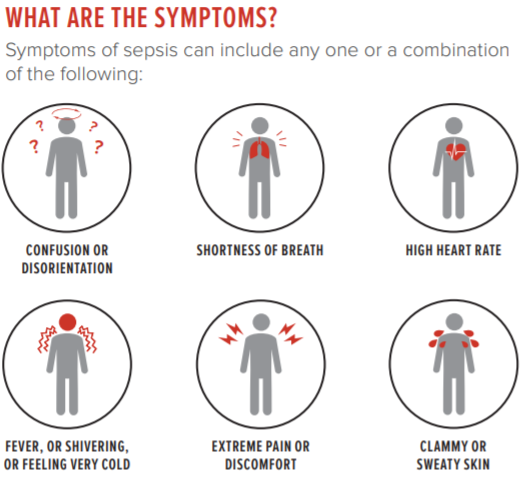 Confusion
Short of breath
Increased heart rate
Blood Pressure Systolic less than  100mm Hg
Fever
Shivering
Feeling cold
Extreme Pain
Discomfort
Clammy, sweaty skin
Decreased urine output
Skin rash

  (Mayo Clinic, 2018) and
    (Johns Hopkins, n.d.)
(CDC, 2019)
6
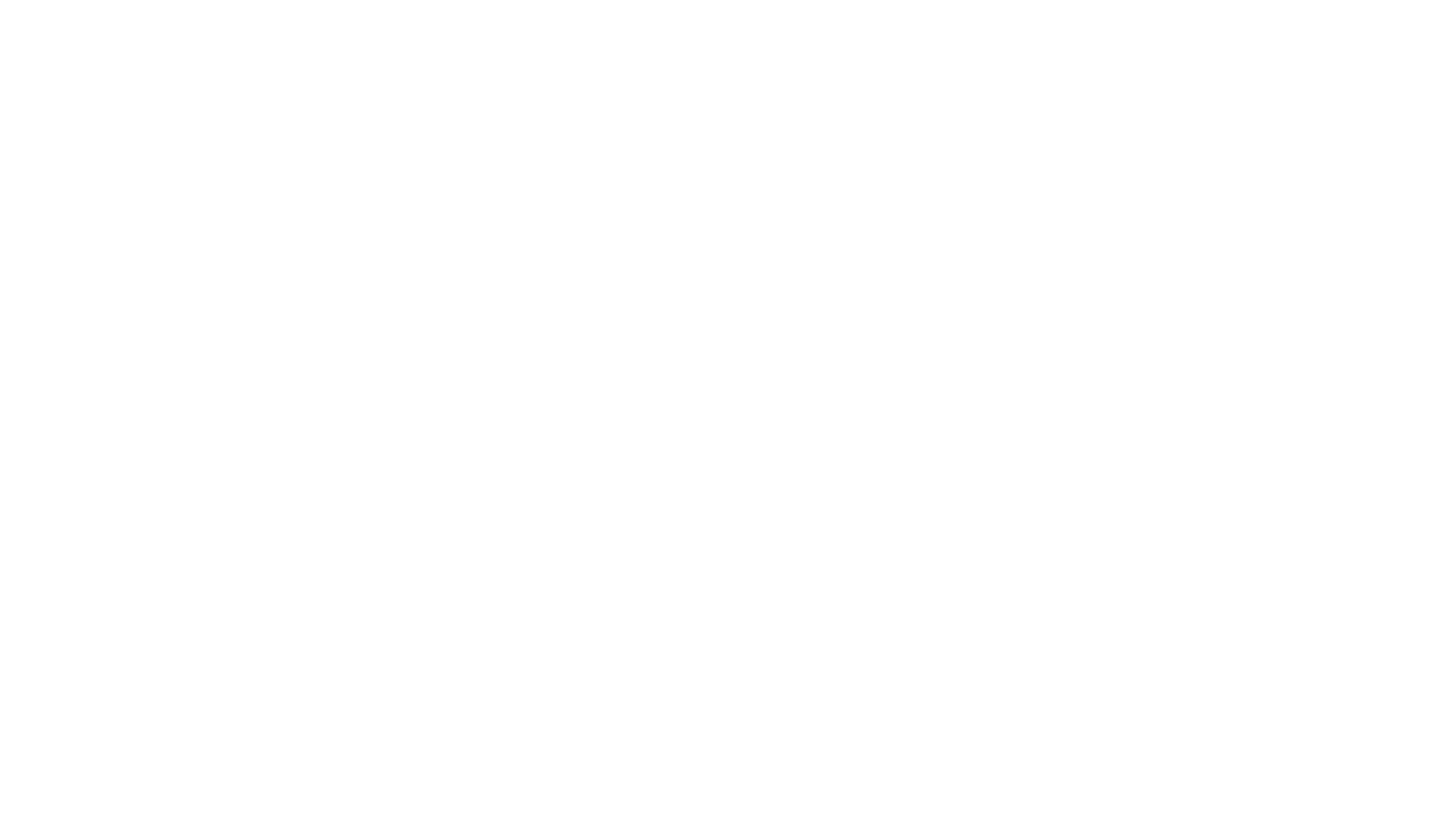 People 65years and older
Chronic conditions such as diabetes, cancer, kidney disease, lung disease, bacteremia
Weak immune system
Diabetes
Cirrhosis
Already in the ICU/very sick (Intensive Care Unit)
Children younger than 1yr old 
Wounds, injuries, or burns
Organ transplants
Invasive devices presents (catheters, breathing tubes)
Has previously received antibiotics and/or corticosteroids
(Mayo Clinic, 2018)
Risk factors for Sepsis
7
Diagnosing Sepsis
IMAGING:
X-ray: to check lungs for pneumonia.
CT Scan: infections in the pancreas and appendix are easier to visualize by CT.
Ultrasound: gallbladder and ovaries are easily identified.
MRI: identify infections in the soft tissues.              (Mayo Clinic, 2018).
BLOOD TEST: look for the following  information:
Infection-A high or low white blood cell count. A blood culture that is positive for infection.
Abnormal kidney or liver function.
Clotting issues. Low platelet count
Blood oxygen levels.
Electrolyte imbalances (Acidosis -too much acid in the blood).
OTHER:
Urinalysis- checks for bacteria in the urine.
Wound drainage- a culture of drainage from open wounds to identify bacteria.
Respiratory mucus- a culture of mucus coughed up to identify bacteria.
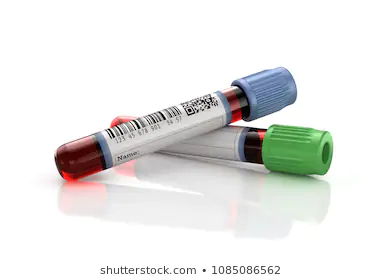 8
Treatment
9
Complications of Sepsis
10
(O'Connell & Cafasso,2018)      (Hotchkiss, et al., 2016)
Prevention
(O'Connell, 2018)
11
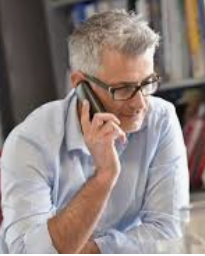 Importance of reporting change
Sepsis is life threatening.  The quicker symptoms are recognized the better!  Individuals with intellectual and developmental disabilities are at a disadvantage due to limited communication skills and inability to report pain.  Using behavior changes as an indicator for pain when individuals are unable to report is an acceptable approach (Herr et al., 2006).
Respiratory infections and UTI's are common among individuals with intellectual and developmental disabilities.  These individuals are at higher risk for septicemia and would benefit from preventive measures and early recognition (Ailey, Johnson, Fogg, & Friese, (2014).
Any changes or recognition that an individual has signs and symptoms on sepsis should be reported immediately. The individual should be taken to their PCP, Urgent Care, or ER if issue is found on a weekend.  Document your findings in daily note and who it was reported to.
12
DSP's connect the dots....
Situation:  Edward has been seen at Urgent Care twice this year for UTI’s. He requires prompting to drink and wash his hands.  He uses hand mouthing as a coping mechanism. Yesterday Edward participated well.  Today Edward is not drinking even with encouragement.  He seems warm to touch, is frowning, and his urine was dark and had an odor at the last brief change.
Example of a daily note:  Edward was showing signs of a possible UTI today.  He refused to drink and felt warm to touch, Temp 99.6.  His urine was very dark and has an odor.  DSP notified the Manager and was instructed to take him to Urgent Care.  Urgent Care instructed that he be taken to the ER.  He was admitted with Sepsis.
Example only: follow your agency documentation standards.
Way to go DSP, you recognized a change!
13
DSP's connect the dots....
You are the boots on the ground!  Based on your daily observations you may recognize a change in status that would require evaluation.  If you notice any of the risk factors listed below for sepsis, report and document it quickly.
Use the RAT tool to help staff be aware of risks and  prompts changes within plans and support instructions.  The RAT can help providers be proactive.
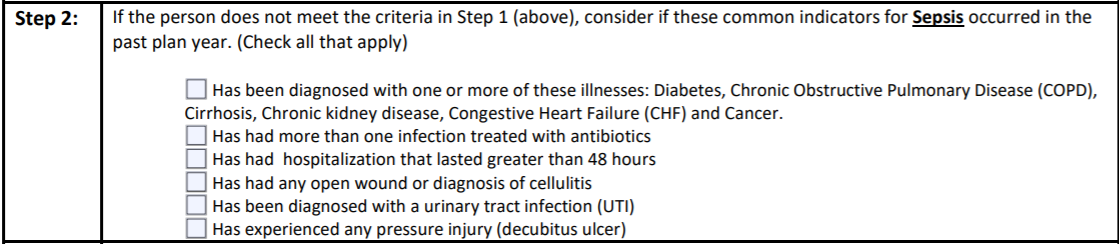 14
Case Study
Larry resides in a group home. Larry is the first to awake in the home every morning anxious to receive his morning coffee. Larry refers to everyone as friend and loves to set on the patio to greet everyone coming and going.  Larry has CHF (congestive heart failure) and COPD (chronic obstructive pulmonary disease). Larry just finished an antibiotic a week ago for a lung infection. Larry awoke one morning and voiced "I just don't feel good". Larry was having a hard time ambulating due to his feet and ankles swelling.  Larry resided in his recliner most of the day with his feet up,but did not rest well due to a persistant cough. Larry did not finish his morning cup of coffee and refused his lunch. Larry complains he is cold. Larry request to go to his room and lie down. When staff assist him to his room, they notice Larry's skin is sweaty and he is breathing harder than normal.
15
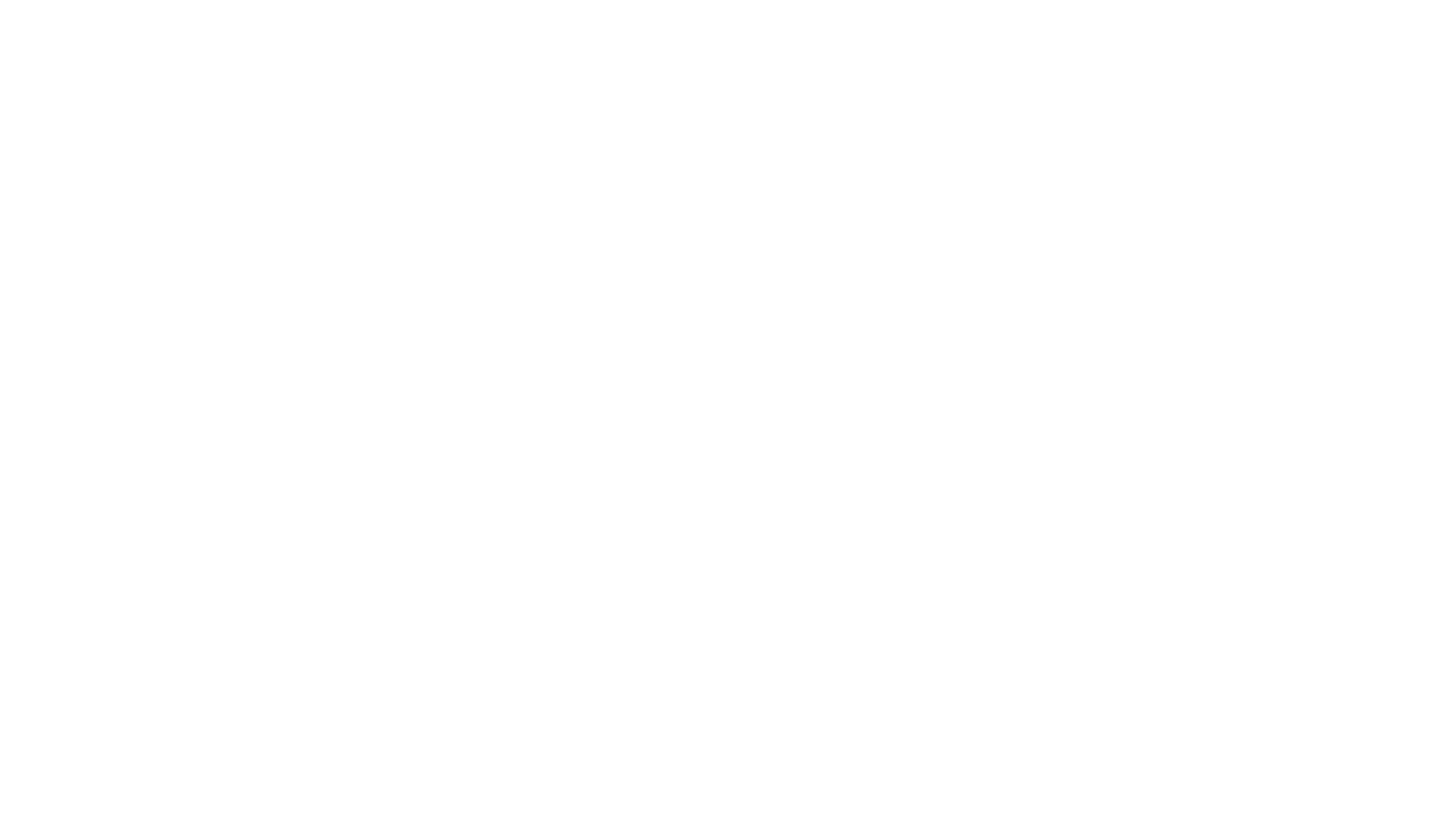 Apply what you’ve learned
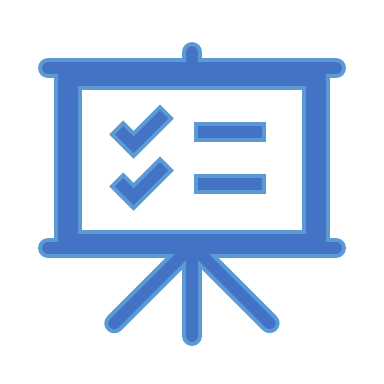 What are three (3) interventions that could be utilized to help Larry.

1.  ____________________________

2.  ____________________________

3.  ____________________________
16
Connect the dots with the RAT Tool...
SC's- as you are completing the RAT tool keep in mind there are key diagnoses and situations you need to incorporate in discussion with providers and caregivers to ensure  risk factors are being recognized.
Individual is prone to have urinary tract infections
Individual has asthma, COPD, emphysema
Individual is non-verbal, cannot express pain
Individual is incontinent and has frequent skin breakdown
Individual's that are 
immunocompromised or have received
long-term antibiotic therapy and have developed  antibiotic resistance.   ​
RAT TOOL
Individual's that have a previous medical DX of sepsis.
Look for infections caused by Staph, E.Coli,  Streptococcus
Sepsis can be the result of bacterial, fungal, or viral infections
17
Prior to ISP meeting, review discharge summaries, medical reports, and health history for information.
Follow these steps to success…
Remember! Think about all settings: home, Day Support, Community Engagement
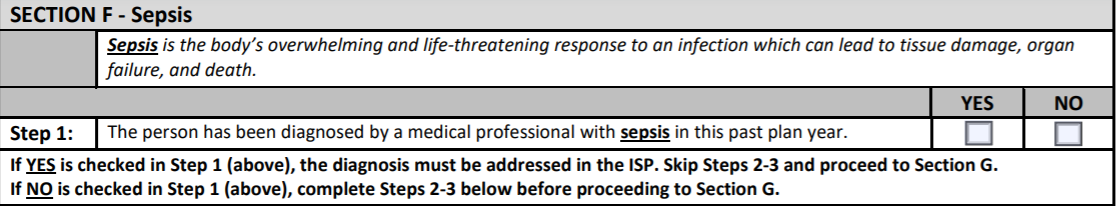 Skip Step 2 and go to Section G
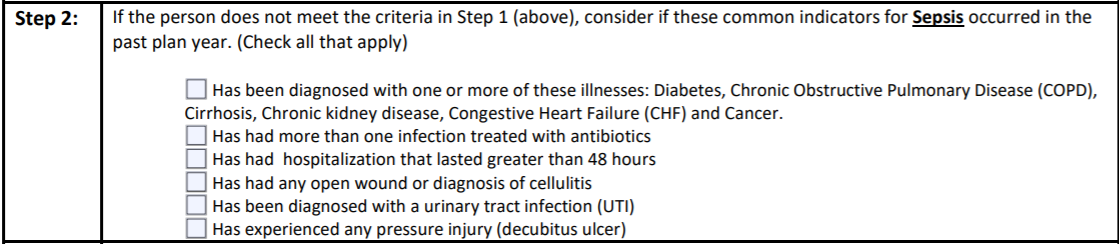 18
Follow these steps to success…
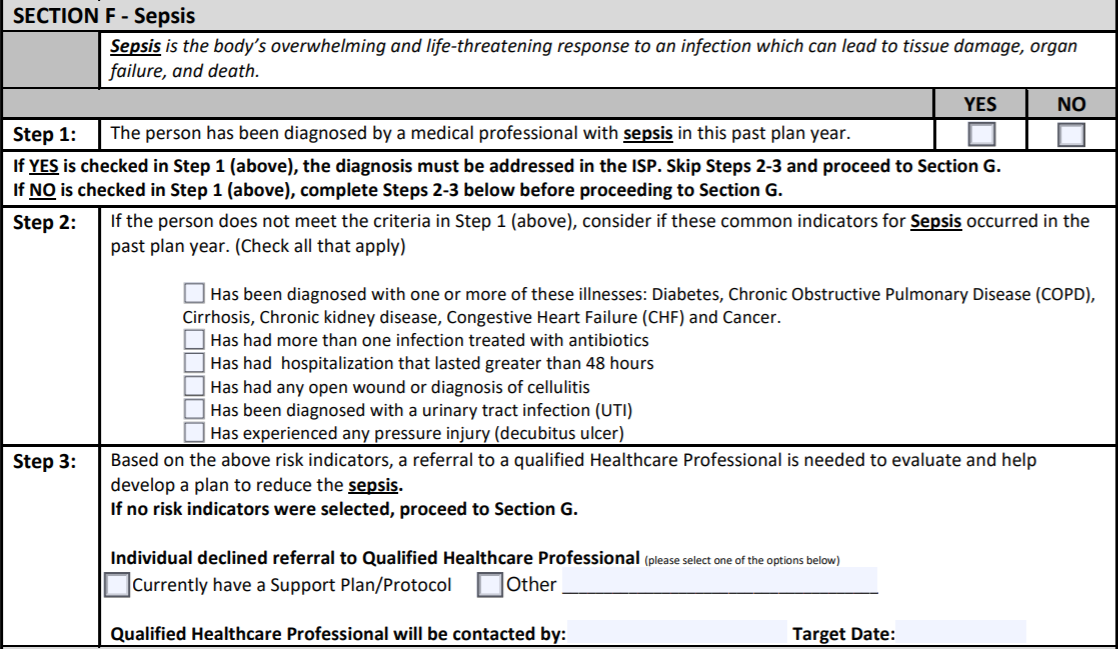 During the ISP meeting ask all participants if they are aware of any risk factors listed in Step 2
19
Dr. Hopewell
Nov 15, 20
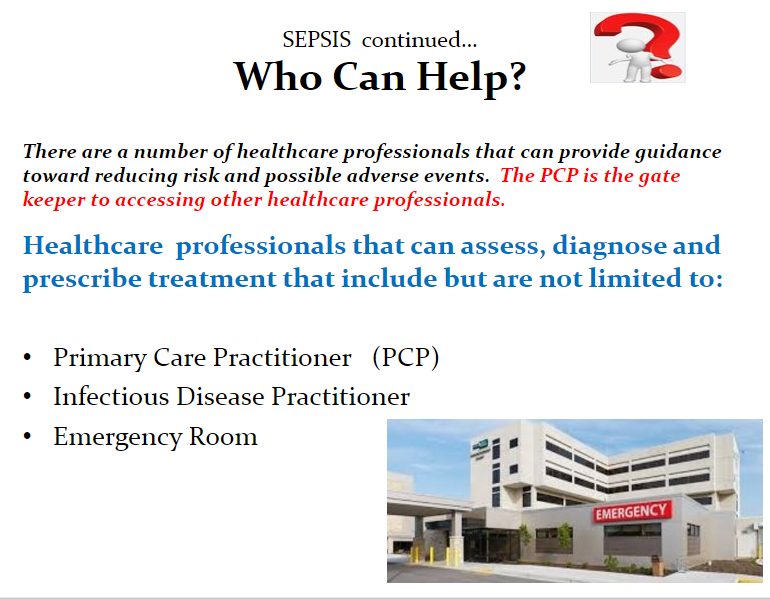 20
References
Ailey, S., Johnson, T., Fogg, L., & Friese, T. (2014). Hospitalizations of adults with intellectual and developmental disability in academic medical centers.  Intellectual and developmental disability, 52(3),187-192.  Doi: 10.1352/1934-9556-52.3.187
Center for Disease Control and Prevention (CDC). (2019). What is sepsis?  Retrieved from https://www.cdc.gov/sepsis/what-is-sepsis.html
Center for Disease Control and Prevention (CDC). (2016).  Making healthcare safer. Think Sepsis. Time Matters.  Retrieved from https://www.cdc.gov/vitalsigns/pdf/2016-08-vitalsigns.pdf 
Center for Disease Control and Prevention (CDC). (2020). Data & Reporting: Sepsis.  Retrieved from https://www.cdc.gov/sepsis/datareports/index.html
Clevland Clinic.(n.d.). Sepsis Diagnosis and Tests. Retrieved from https://my.clevelandclinic.org/health/diseases/12361-sepsis/diagnosis-and-tests
Herr, K., Coyne, P., Key, T., Manworren, R., McCaffery, M., Merkel, S., Kelly, J., & Wild, L. (2006).  Pain assessment in the non-verbal patient: Position statement with clinical practice recommendations.  Pain Management Nursing, 7(2), 44-52. 
Hotchkiss, R., Moldawer, L., Opal, S., Reinhart, K., Turnbull, I., & Vincent, J. L. (2016). Sepsis and septic shock. Nature reviews. Disease primers, 2, 16045. https://doi.org/10.1038/nrdp.2016.45
Johns Hopkins. (n.d).  Sepsis.  Retrieved from https://www.hopkinsmedicine.org/health/conditions-and-diseases/sepsis
Mayo Clinic (2018). Sepsis: Risk Factors.  Retrieved from https://www.mayoclinic.org/diseases-conditions/sepsis/symptoms-causes/syc-20351214
Mayo Clinic. (2018).  Sepsis: Overview.  Retrieved from https://www.mayoclinic.org/diseases-conditions/sepsis/symptoms-causes/syc-20351214
Mostel, Z., Perl, A., Marck, M., Mehdi, S. F., Lowell, B., Bathija, S., … Roth, J. (2019). Post-sepsis syndrome – an evolving entity that afflicts survivors of sepsis. Molecular Medicine, 26(1). doi: 10.1186/s10020-019-0132-z
O'Connell ,K., (2018). Sepsis. Retrieved from https://www.healthline.com/health/sepsis
O'Connell , K., & Cafasso, J. (2018). Septicemia. Retrieved from https://www.healthline.com/health/septicemia
21
Resources
Printable Posters from the CDC:  https://www.cdc.gov/sepsis/education/patient-resources.html
Sepsis Alliance Fact Sheet:  file:///C:/Users/dbk75942/Downloads/Sepsis-FactSheet-v2-4.pdf
Sepsis Alliance https://www.sepsis.org/
22